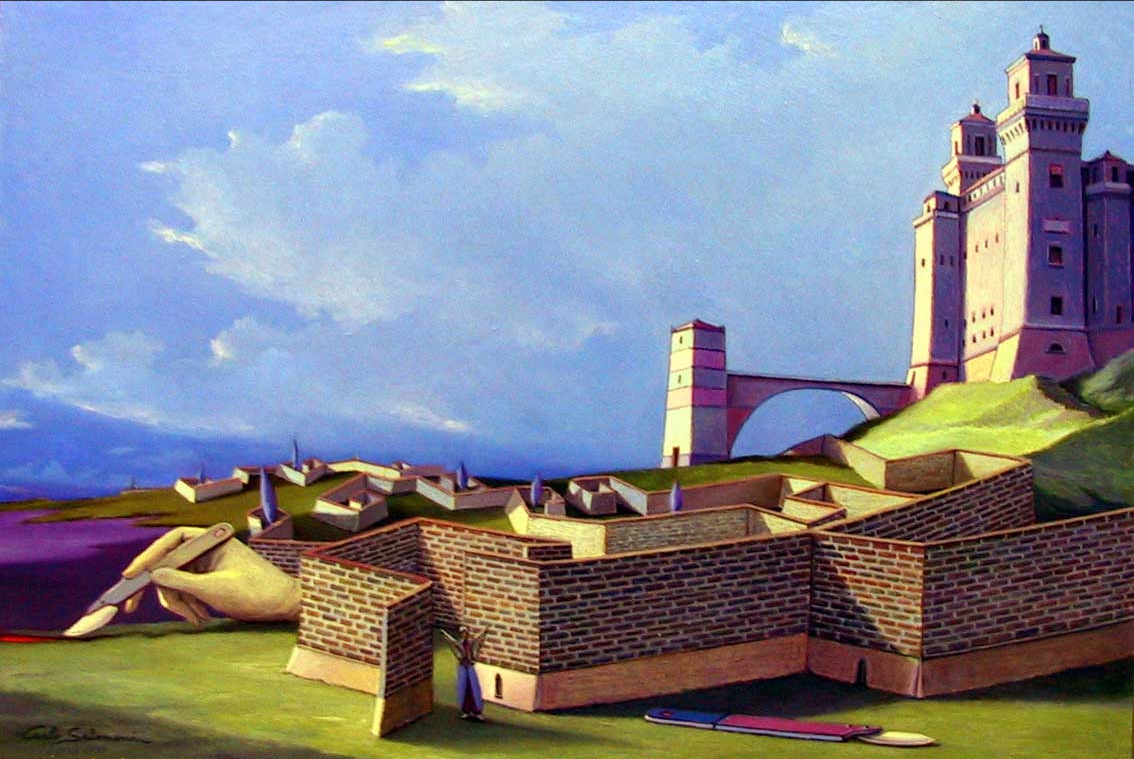 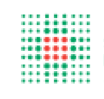 GRAND ROUNDS 2014
DIPARTIMENTO CHIRURGICO
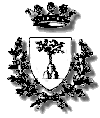 SIAMO VICINI AD IDENTIFICARE I GENI DELLA SINDROME ADERENZIALE?
Paolo Zamboni, Maria Grazia Sibilla,  Savino Occhionorelli
SINDROME ADERENZIALE POST-OPERATORIA
ALTA INCIDENZA. 
PRIMA  CAUSA DI REINTERVENTO PER OCCLUSIONE INTESTINALE: 3% delle laparotomie. Quasi la metà avviene dopo 1 anno dal primo intervento e il 30% dopo 10 anni.
PREVALENTEMENTE SUL TENUE più del 70% degli interventi ileali
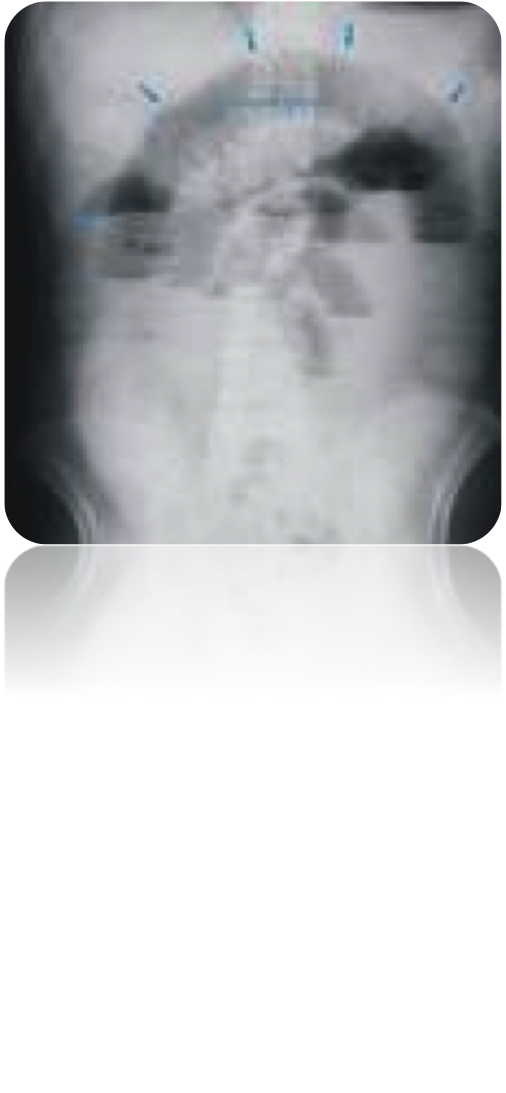 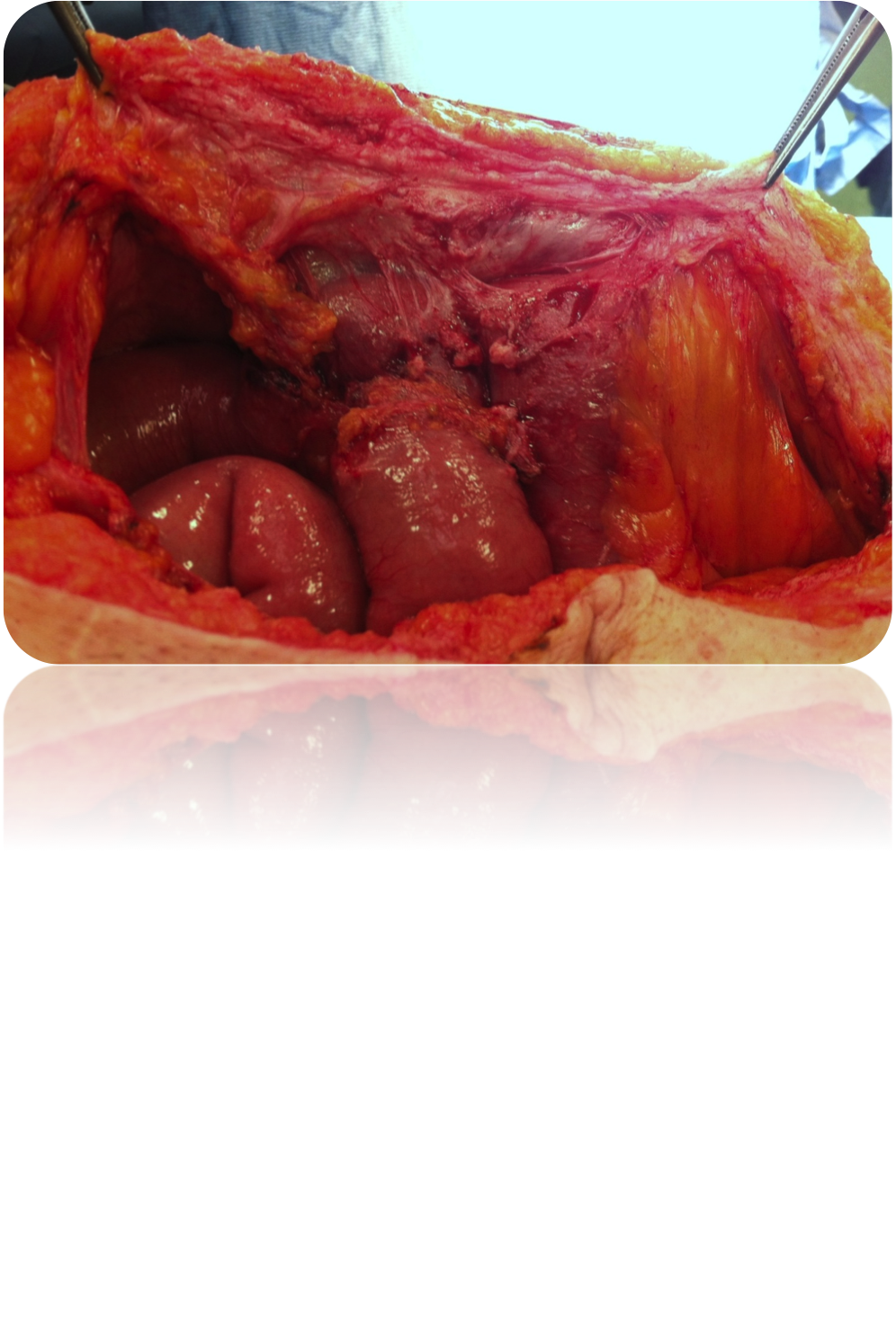 SINDROME ADERENZIALE POST-OPERATORIA
NON SOLO REINTERVENTO PER ILEO MECCANICO: Molto spesso sintomatica: dolore  addominale cronico, episodi subocclusivi, infertilità (15-20%) e dolore pelvico cronico (40%)
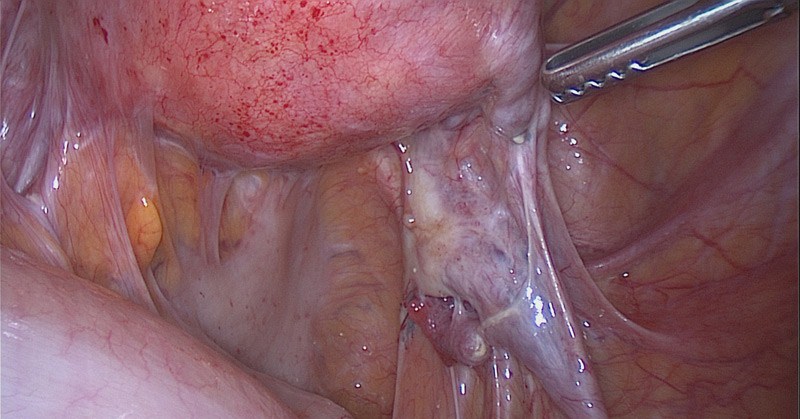 L’ADESIOLISI  comporta: un aumento della fertilità nel 40% e la risoluzione del quadro algico nel 60-90% dei casi
The Journal of reproductive medicine  1996 Jan;41(1):19-26.
Adhesion controversies: pelvic pain as  a cause of adhesions, crystalloids in preventing   them. 
Duffy DM, diZerega GS.
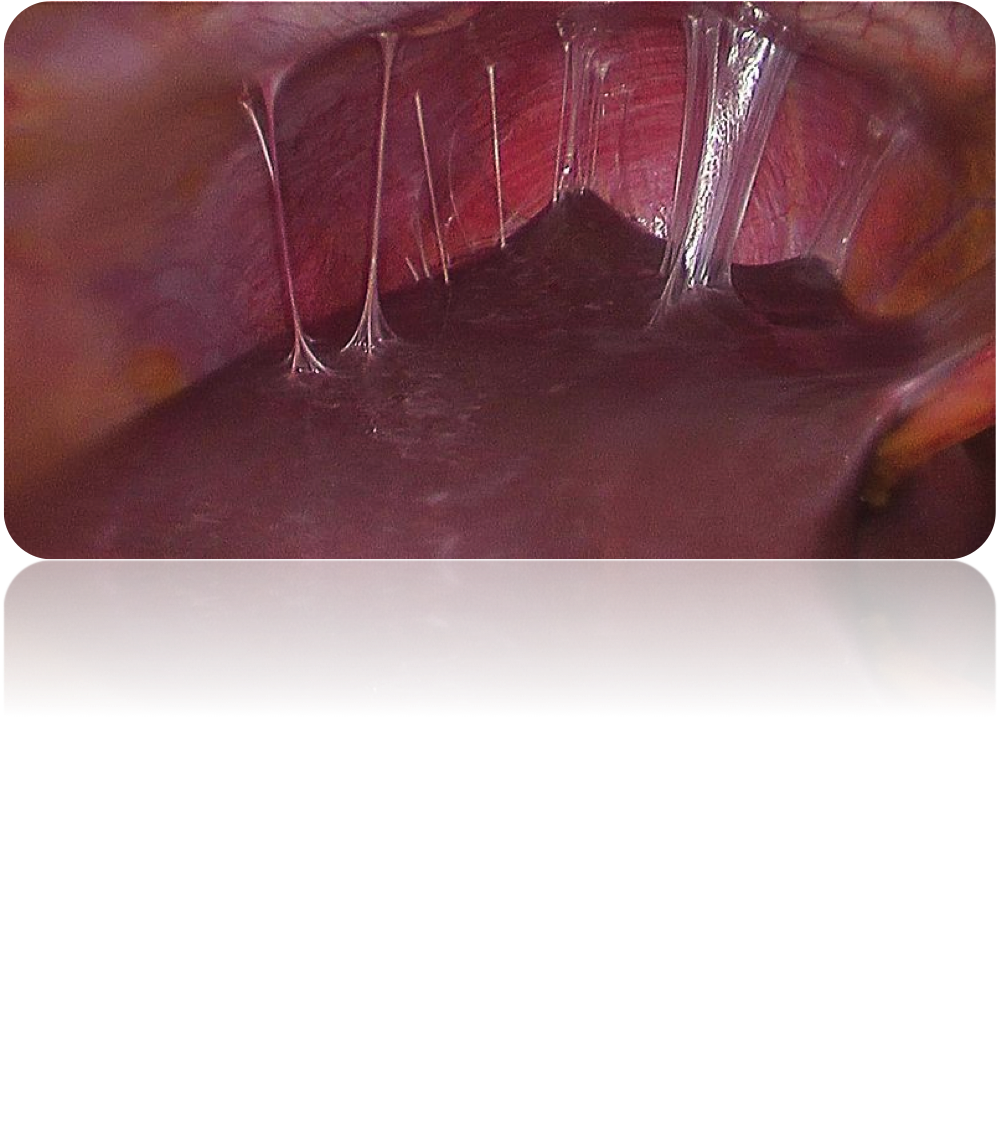 CLASSIFICAZIONE
TIPO 1: VELAMENTOSE E AVASCOLARI
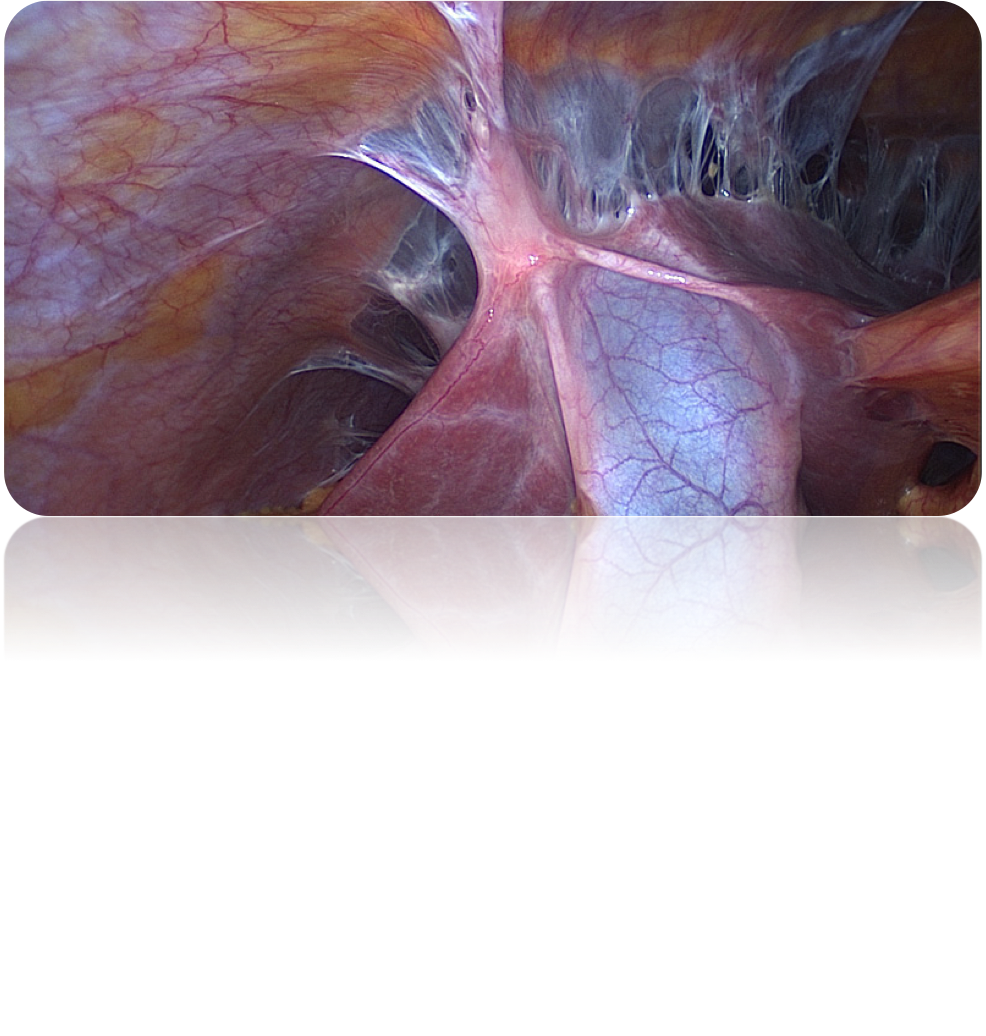 TIPO 2: SPESSE E AVASCOLARI
ADERENZE POTENZIALMENTE OCCLUDENTI
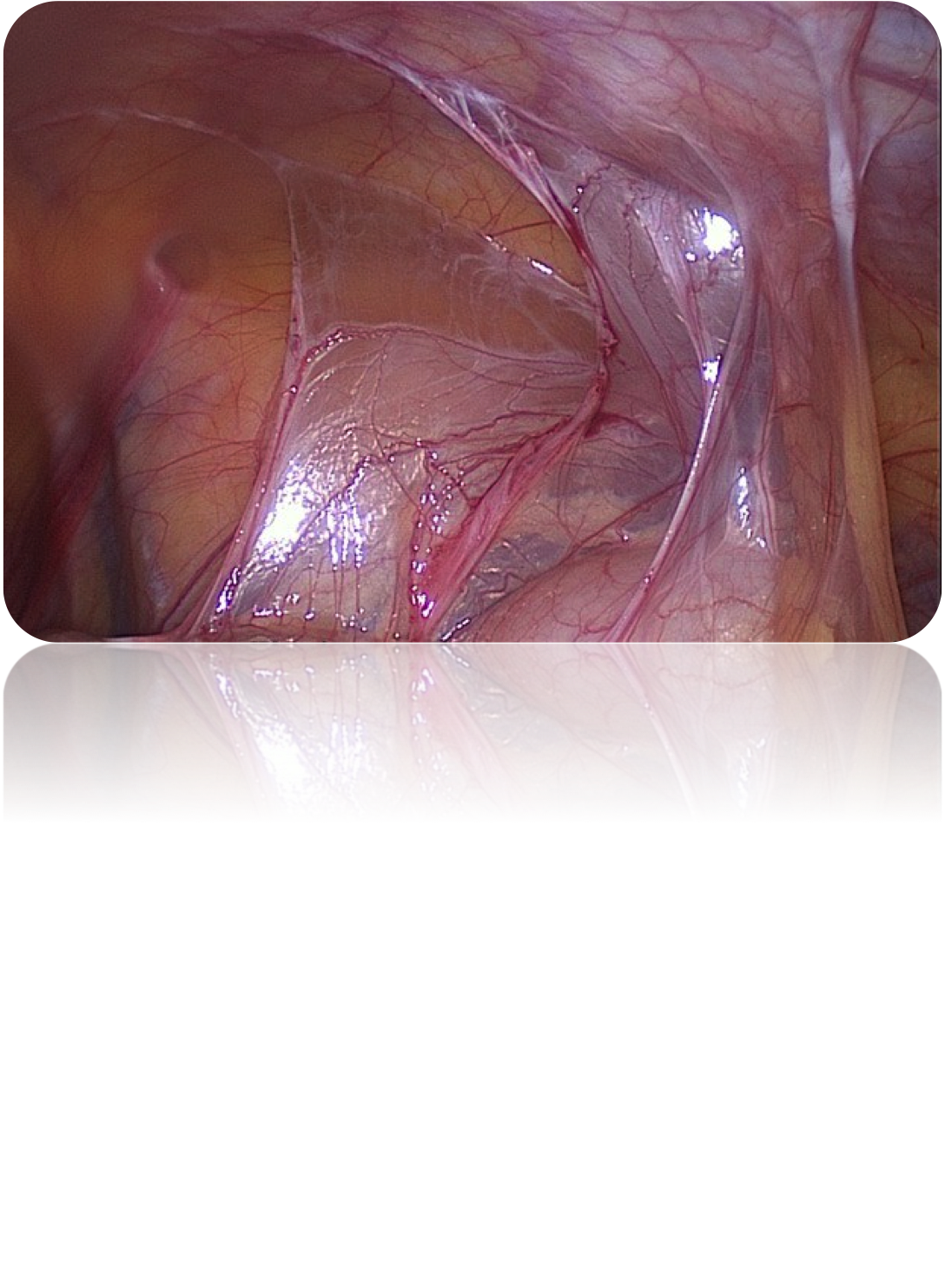 TIPO 3: DENSE E VASCOLARI
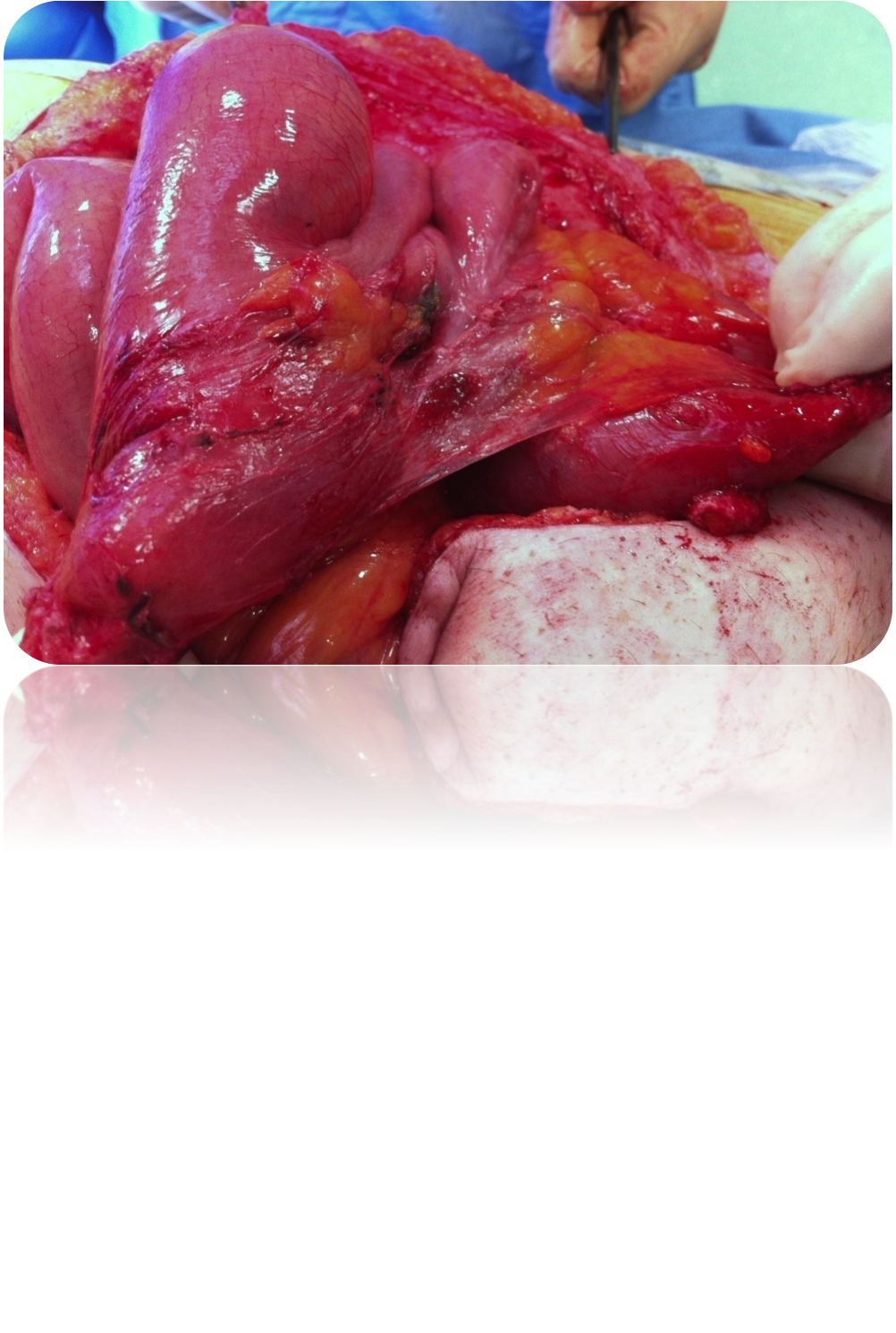 TIPO 4: ESTESE E CONGLUTINATE
FATTORE XIII (Fattore di Laki-Lorand)
Il FXIII è una transglutaminasi ovvero “crosslinka” monomeri per formare polimeri
 Il FXIII non polimerizza solo fibrina!!!
 Le varianti geniche del FXIII posso determinare infatti che leghi anche collageno alla fibrina senza distinzione fra substrati
FUNZIONI FATTORE XIII
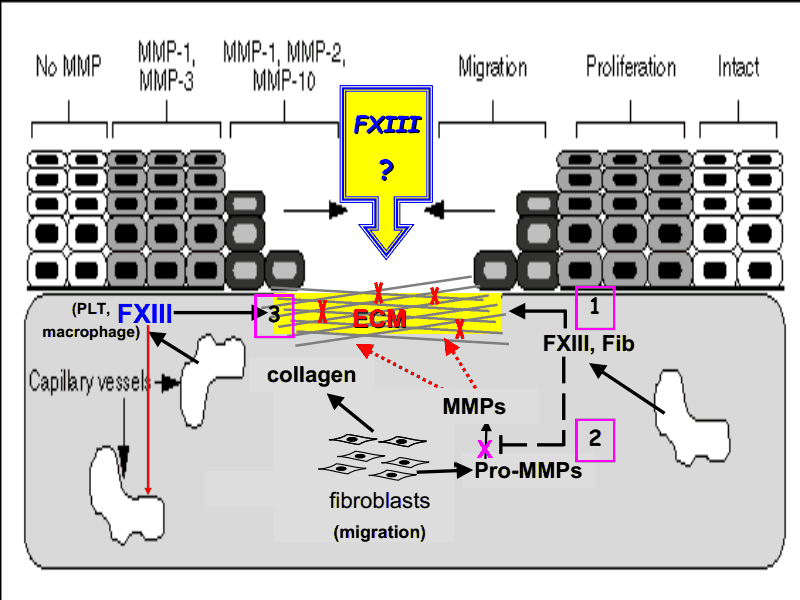 - RIPARAZIONE TISSUTALE: cross-linking tra proteine della matrice  e fibrina 
ANGIOGENESI: (cross-linking tra integrina e VEGFR-2)
 MIGRAZIONE E PROLIFERAZIONE DEI FIBROBLASTI
 RESISTENZA ALLA FIBRINOLISI
 - INIBIZIONE MMPs
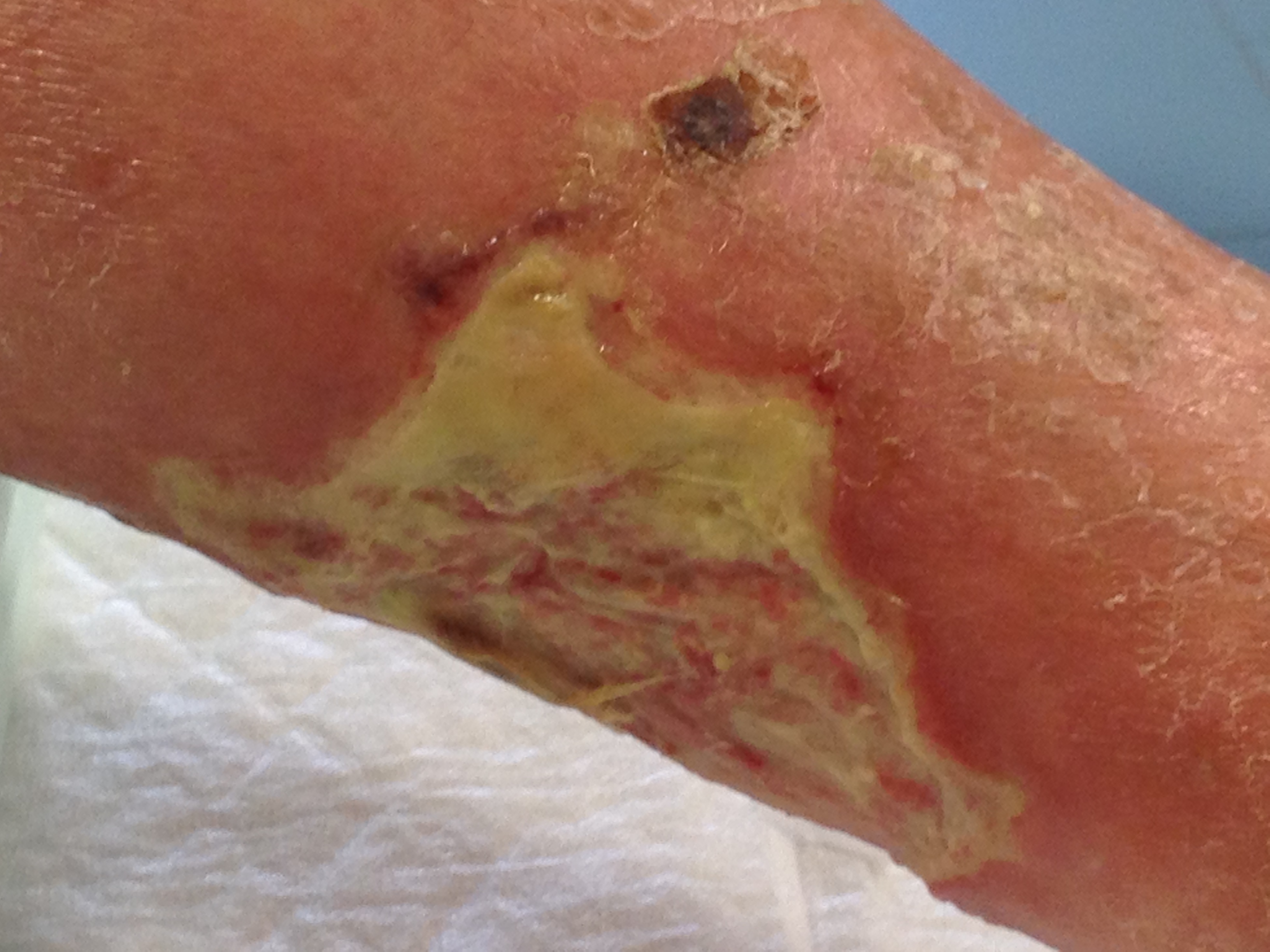 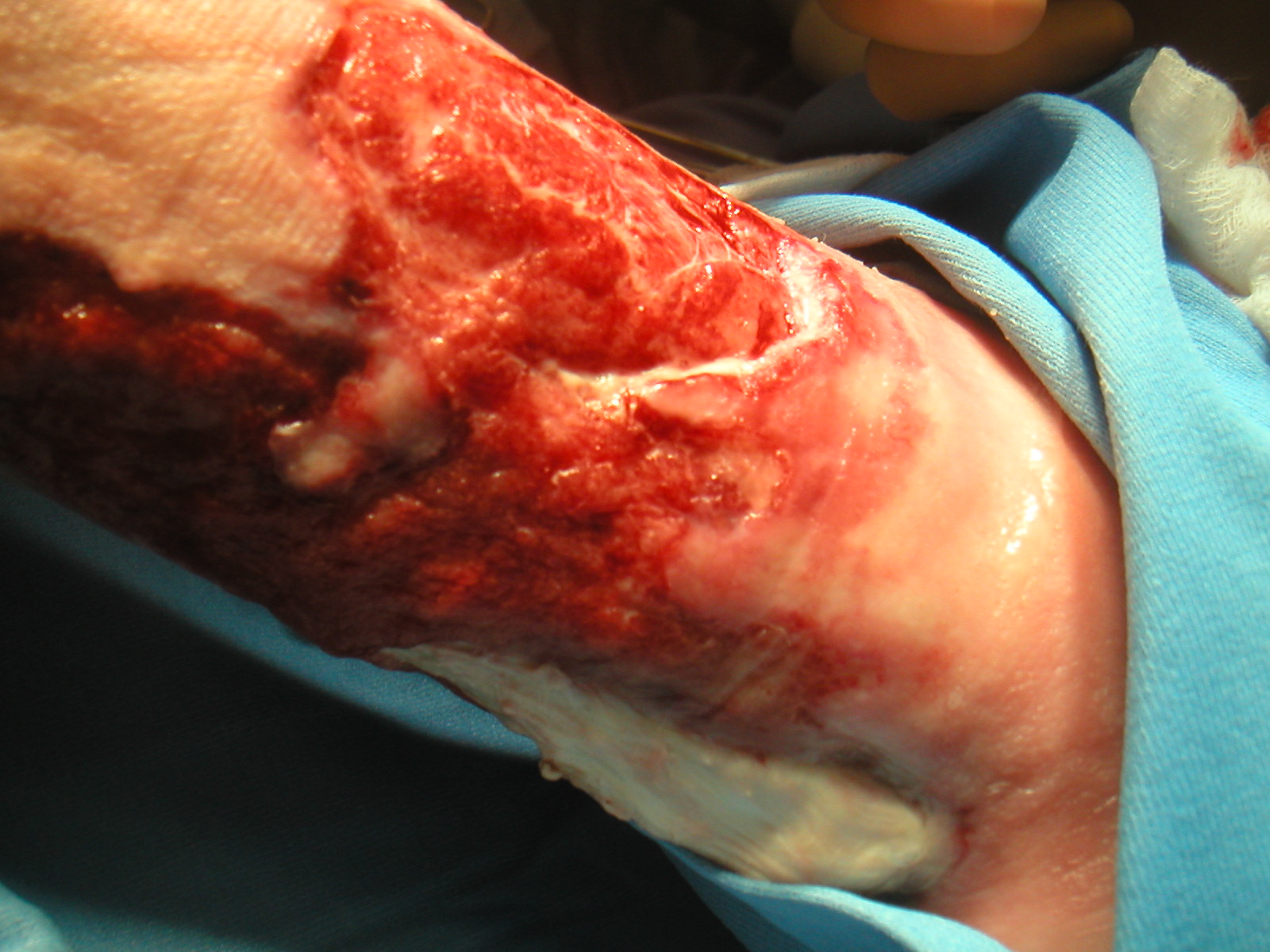 Val34
Leu34
TEMPI DI GUARIGIONE FERITE IN RELAZIONE AL GENOTIPO  DEL FATTORE XIII
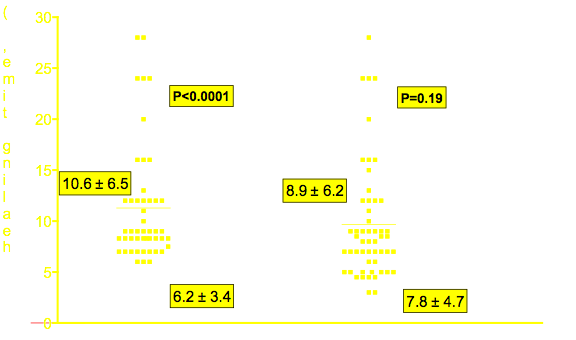 VV34, n=48       L34-carriers, n=43     PP564, n=53       L564-carriers, n=38
Il tempo di guarigione delle ferite è ancora più basso se le varianti genetiche “buone” sono 2…
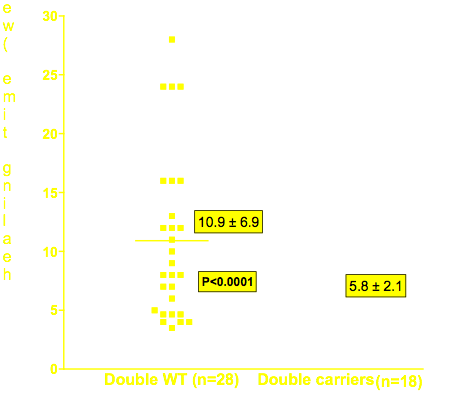 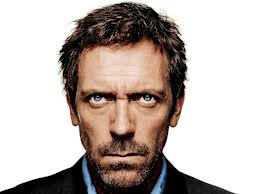 La domanda è: 
Esistono varianti geniche che favoriscono lo sviluppo di sindromi aderenziali tenaci e potenzialmente occlusive?

Oppure varianti geniche che favoriscono lo sviluppo di aderenze morbide non sintomatiche e non forviere di ileo meccanico?
MATERIALE E METODI
STUDIO CASO CONTROLLO.
CRITERI DI INCLUSIONE :
Ileo meccanico da sindrome aderenziale
Sindrome aderenziale  non occludente
CRITERI DI ESCLUSIONE:
Occlusione da : cancro, volvolo, ernia etc.
Sindrome aderenziale da : radioterapia, peritonite etc.
Malattie ematologiche e/o della coagulazione
CONTROLLI: 97 soggetti sani omogenei per sesso, età, latitudine e razza.
ANALISI GENOTIPICA di 85 pazienti e 97 controlli :
                      - tre polimorfismi catena A (V34L, P564L, Y204F)
                       - uno della catena B (H95R)
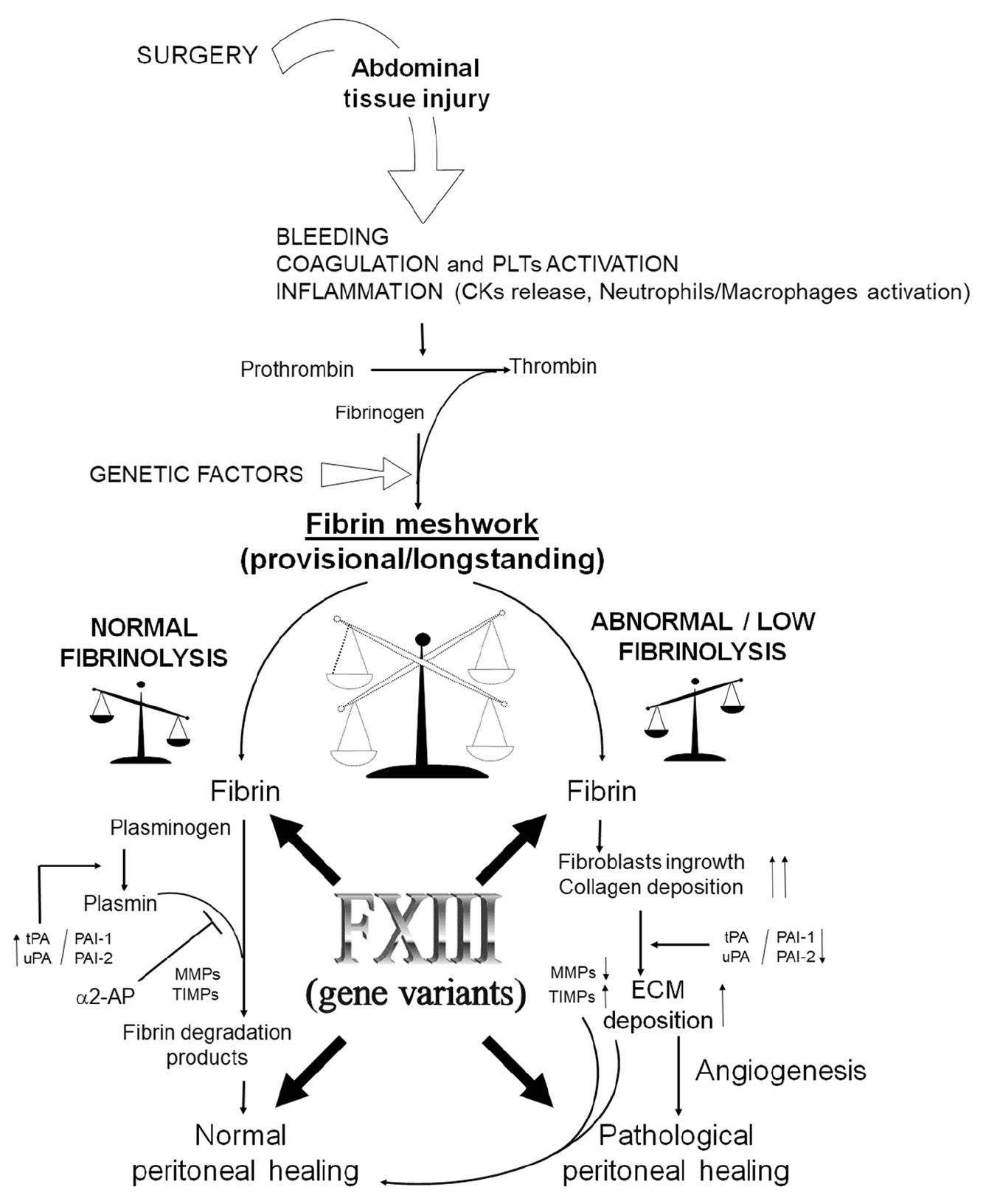 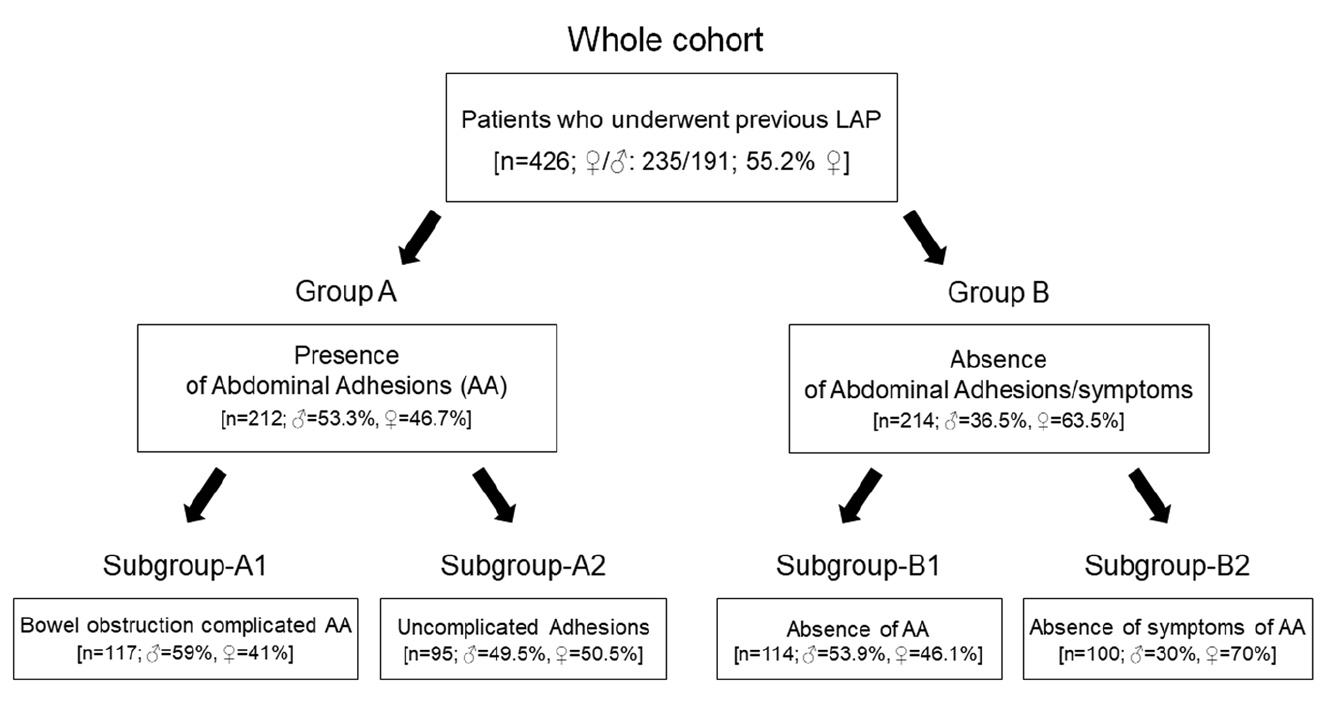 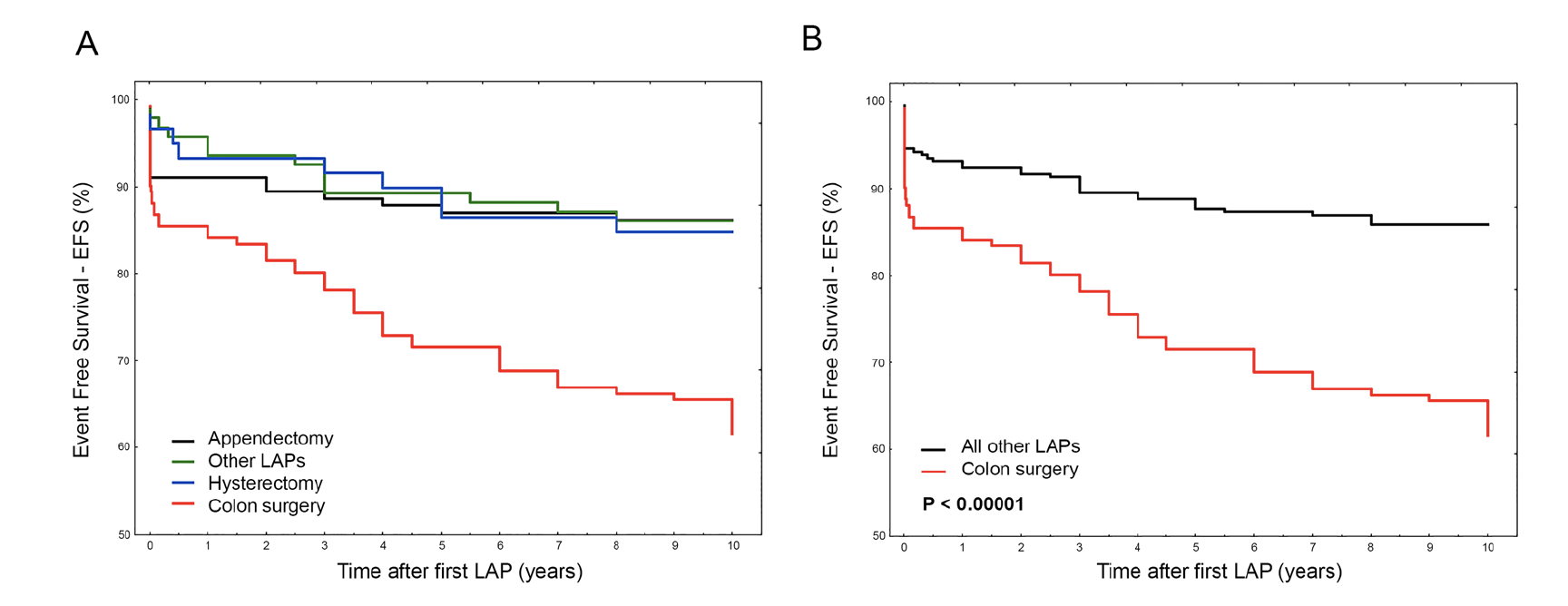 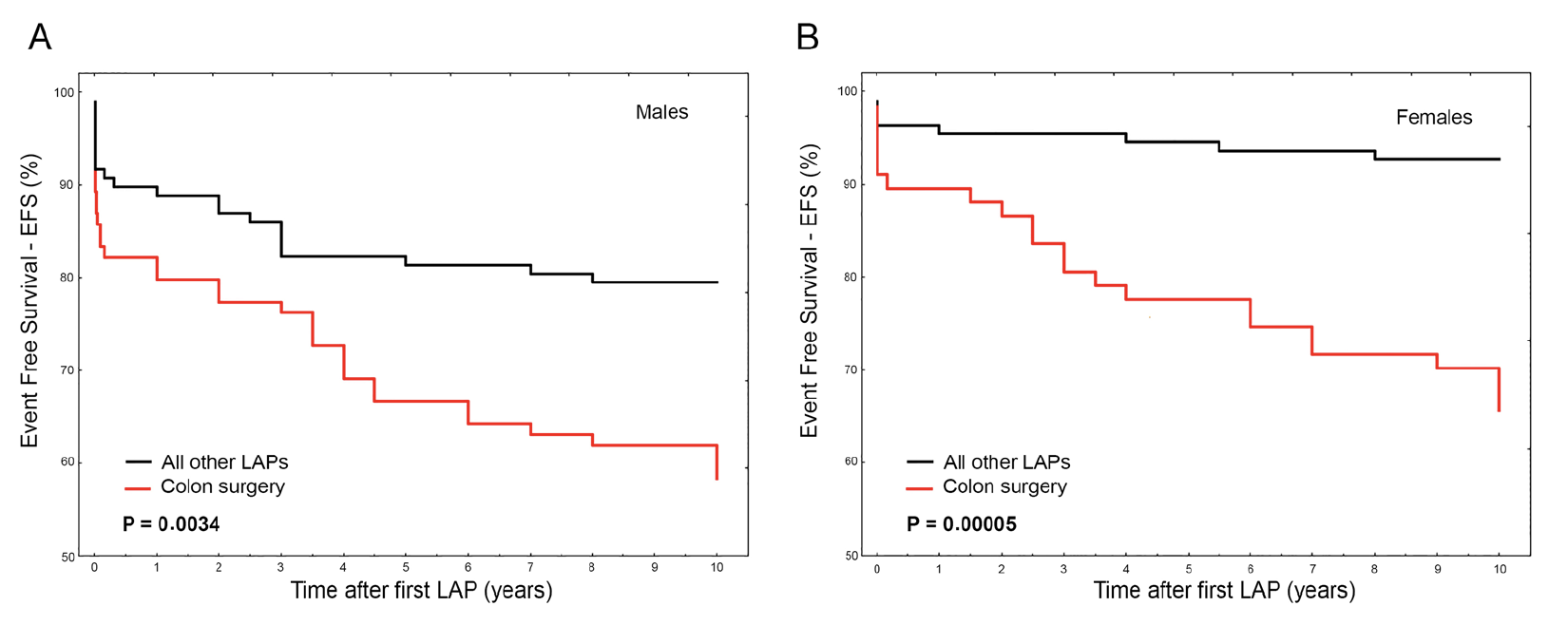 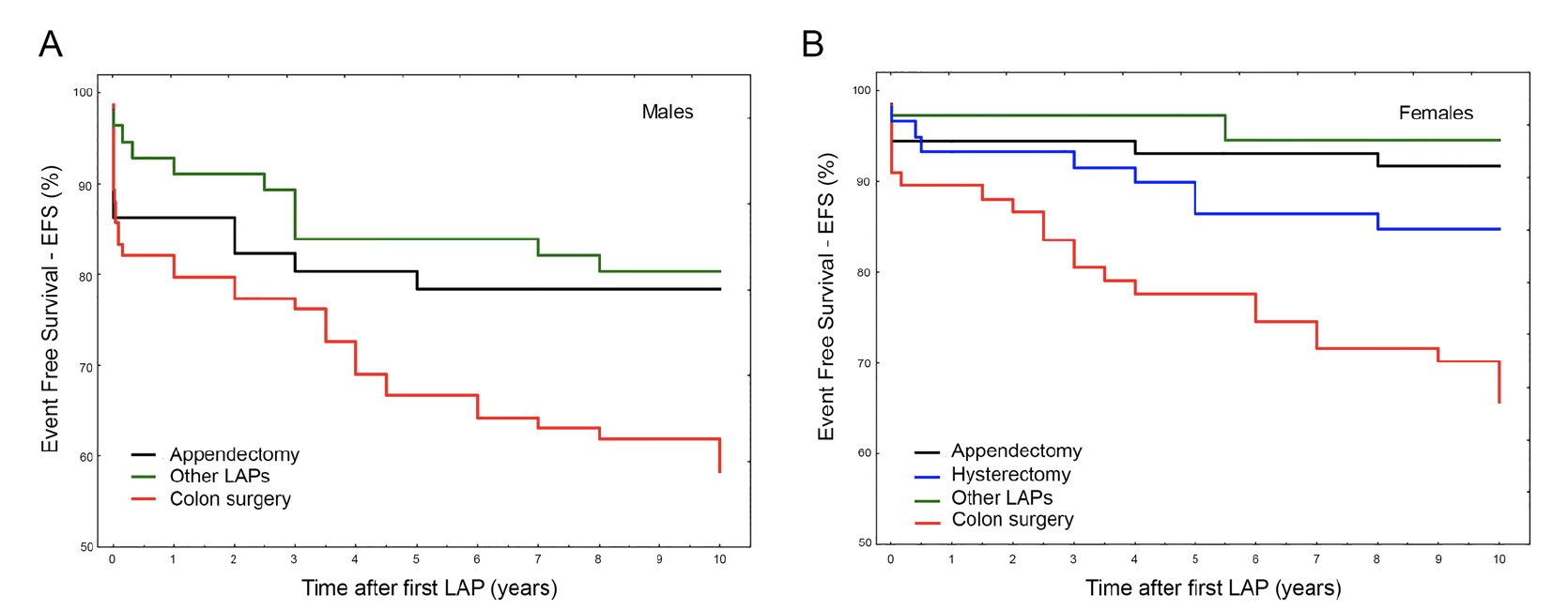 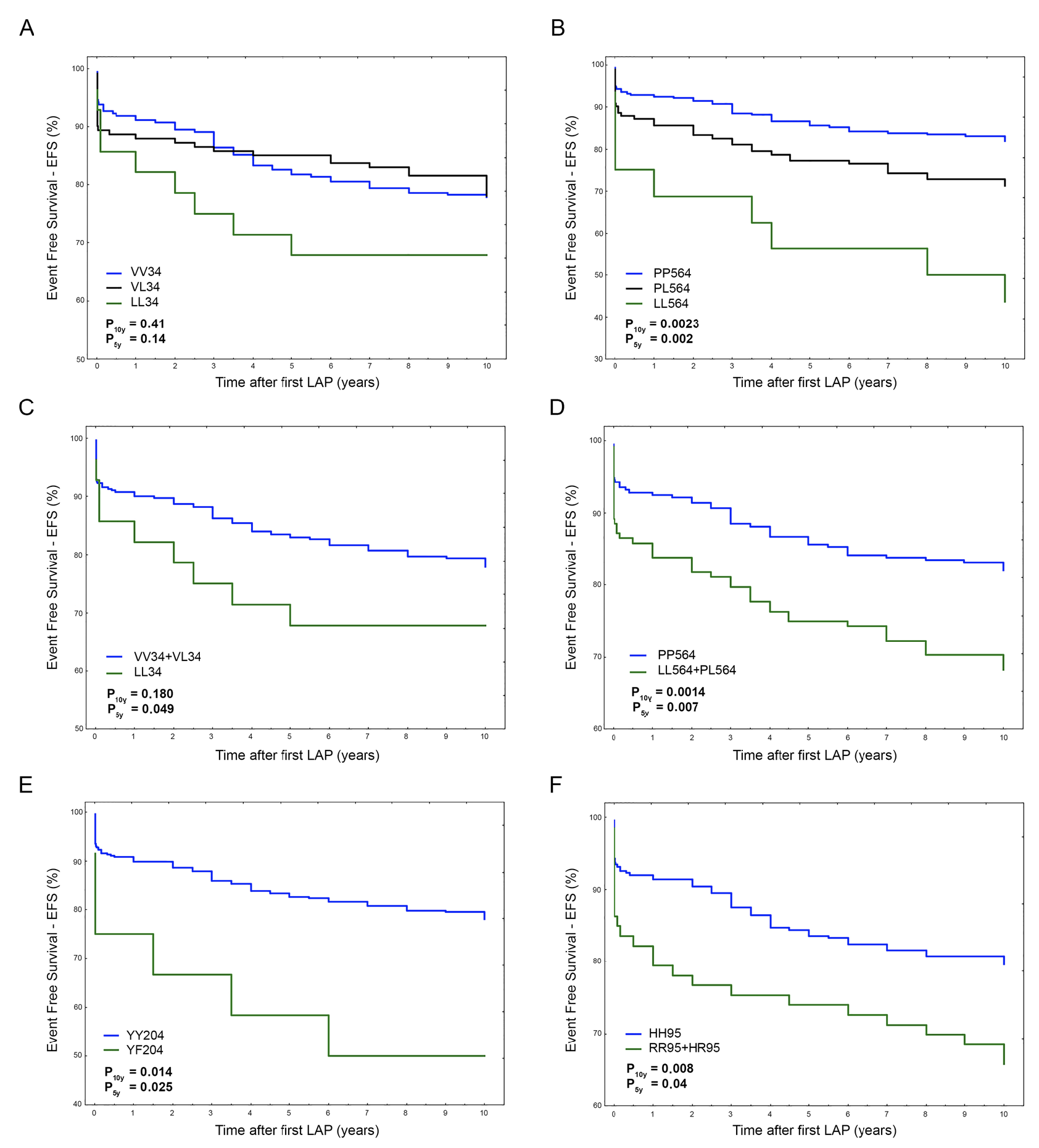 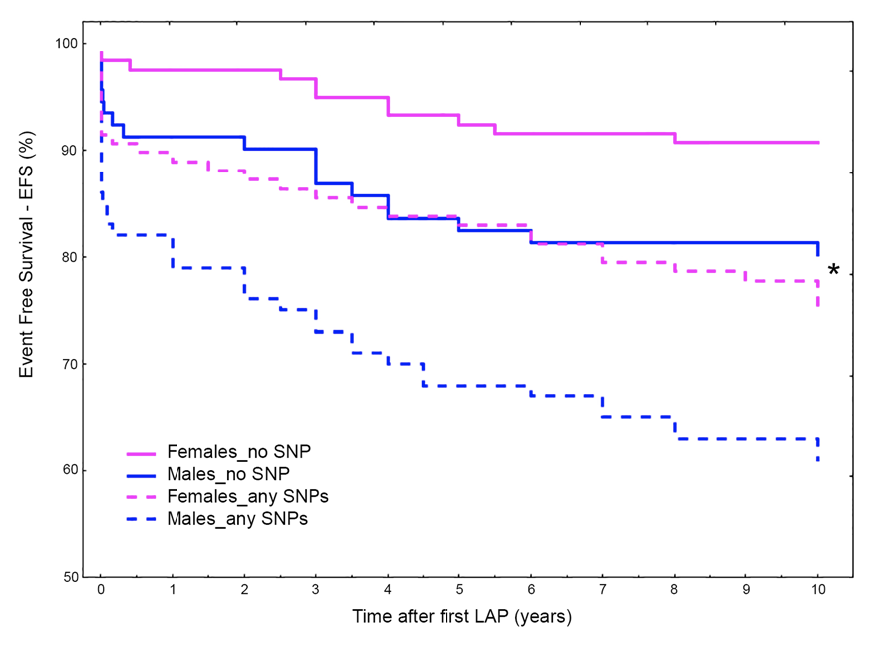 INTERPRETAZIONE
LE VARIANTI GENICHE DEL FATTORE XIII è risultato significativamente associato a sindrome aderenziale sintomatica o ad ileo meccanico.
FXIII H95R -Cross-linking delle catene di fibrina e di queste e la fibronectina e collagene
- neoangiogenesi
ADERENZE TENACI
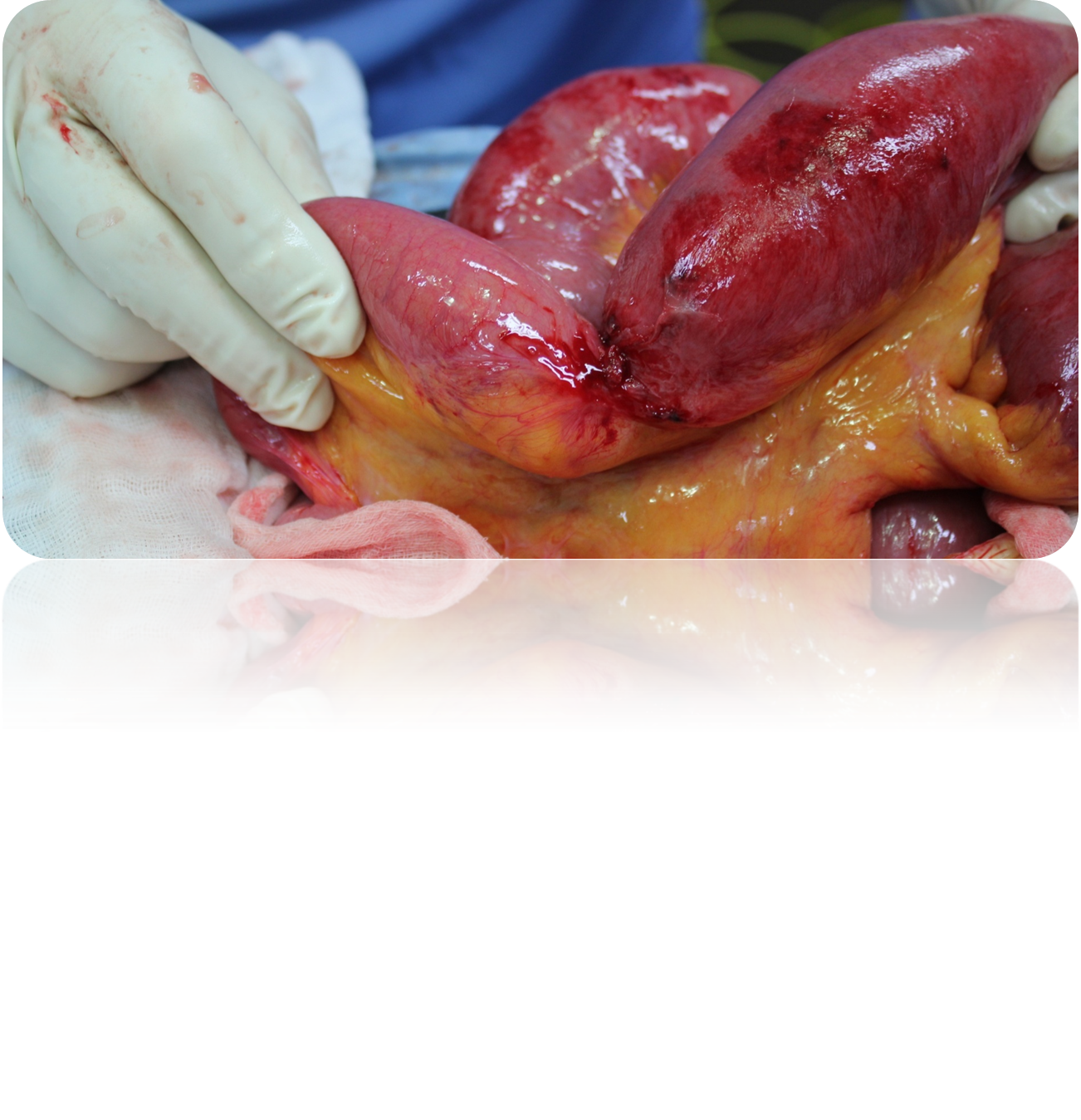 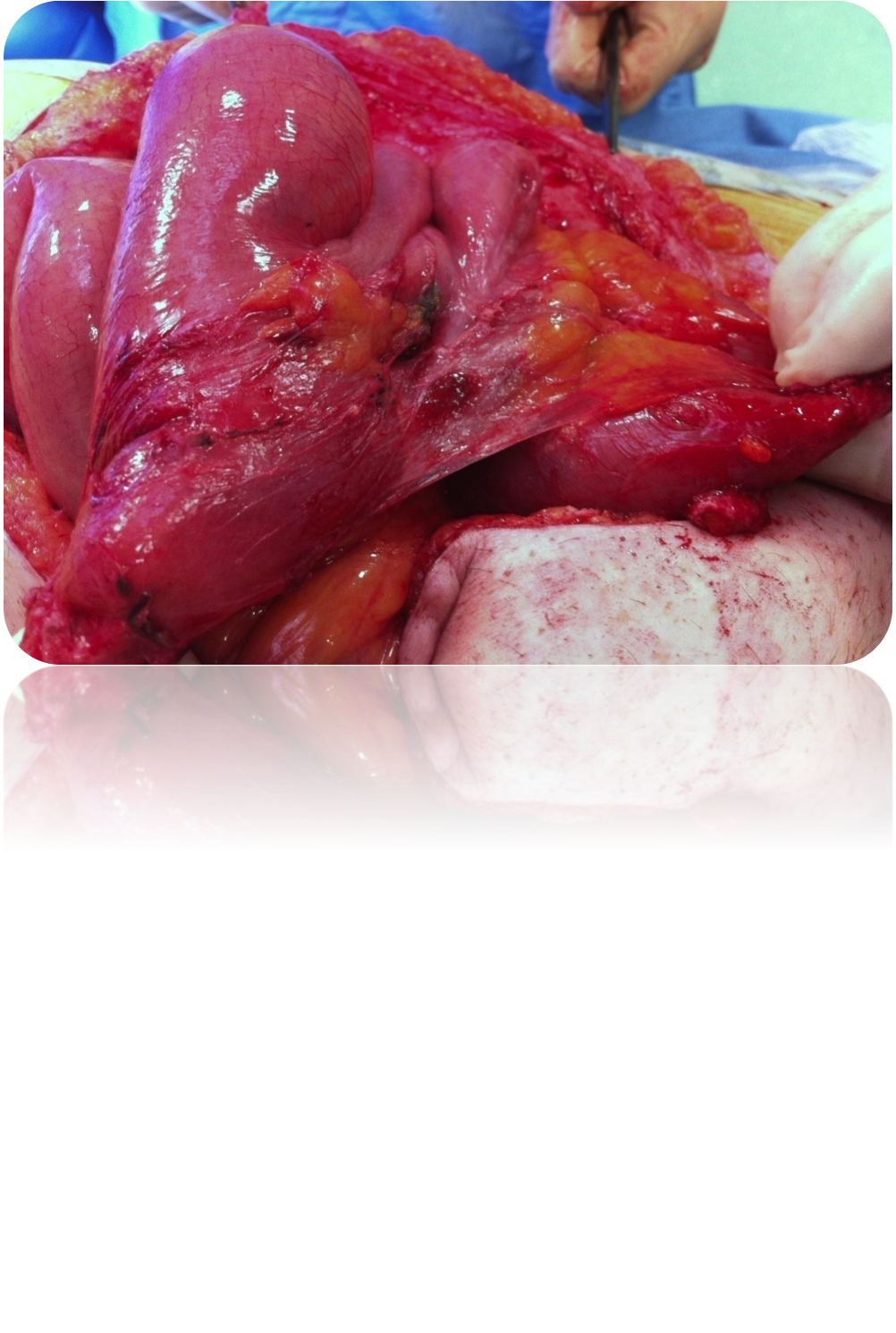 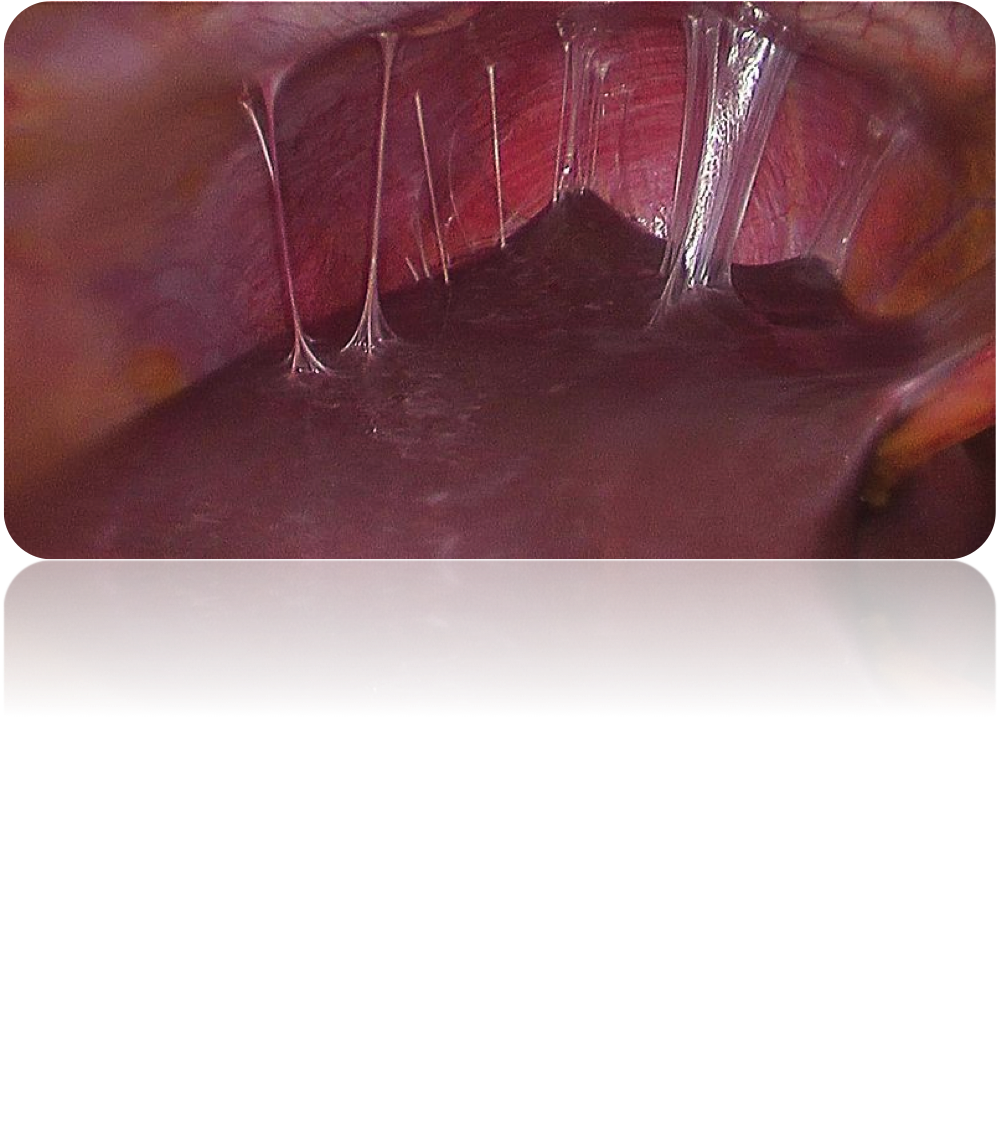 Val34
Leu34
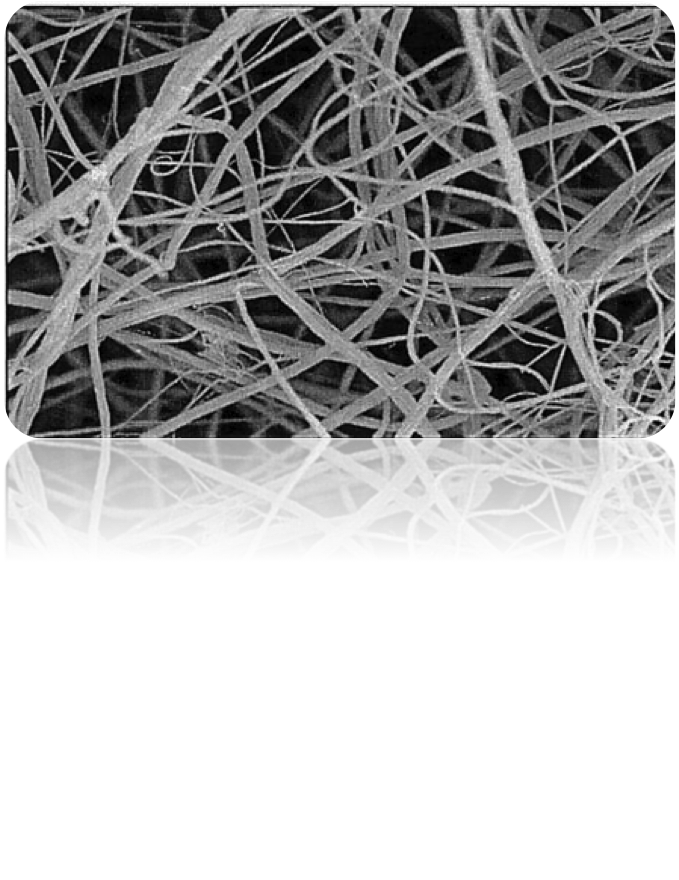 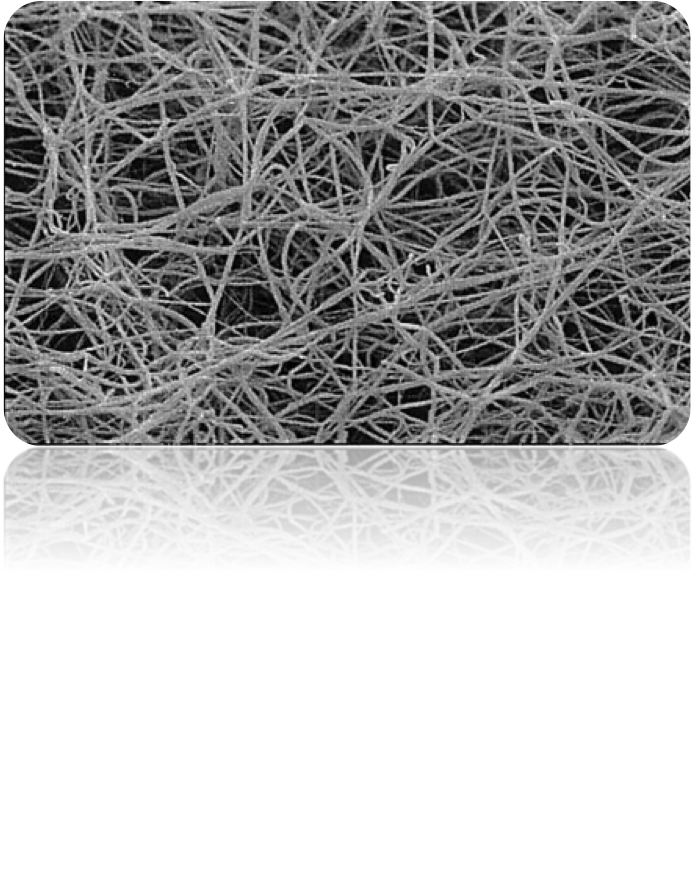 La sindrome aderenziale è la più frequente causa di interventi chirurgici d’urgenza. Rappresenta un esempio di patologia da processo riparativo “esuberante”.
La chirurgia del colon ed il sesso maschile sono più esposti
Le variant geniche del fattore XIII significativamente espongono al rischio di sindrome aderenziale che porta allo sviluppo di occlusion intestinali.
Anche in questo caso i polimorfismi del fattore XIII aumentano maggiormente la suscettibilità a questa complicazione nei maschi piuttosto che nelle femmine
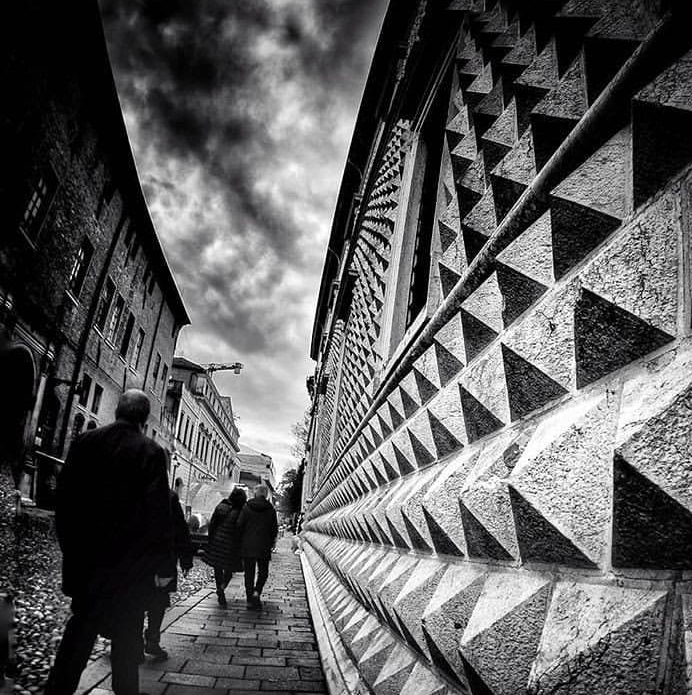 CONCLUSIONE
LA SINDROME ADERENZIALE POST-OPERATORIA è un esito inevitabile.
 
L’ ILEO MECCANICO SI SVILUPPA NEL 5%.
IL FXIII con la sua variabilità genetica e la capacità di modulare la risposta tissutale  è  in grado di spiegare la grande diversità di presentazione  clinica delle aderenze peritoneali. 

LE VARIANTI GENICHE DEL  FXIII aumentano in misura elevatissima la suscettibilità a contrarre aderenze tenaci, sintomatiche e potenzialmente occlusive 

LE VARIANTI GENICHE DEL  FXIII  porta ad una intensa attività di CROSS-LINKING dei monomeri di fibrina  con fibronectina e collagene  influendo così sulla qualità della struttura della trama fibrinica.
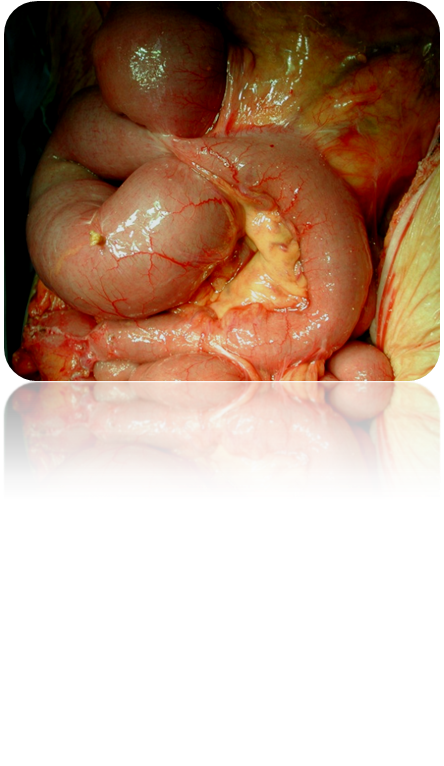 GRAZIE PER L’ ATTENZIONE